Linear Equations
Chapter 1
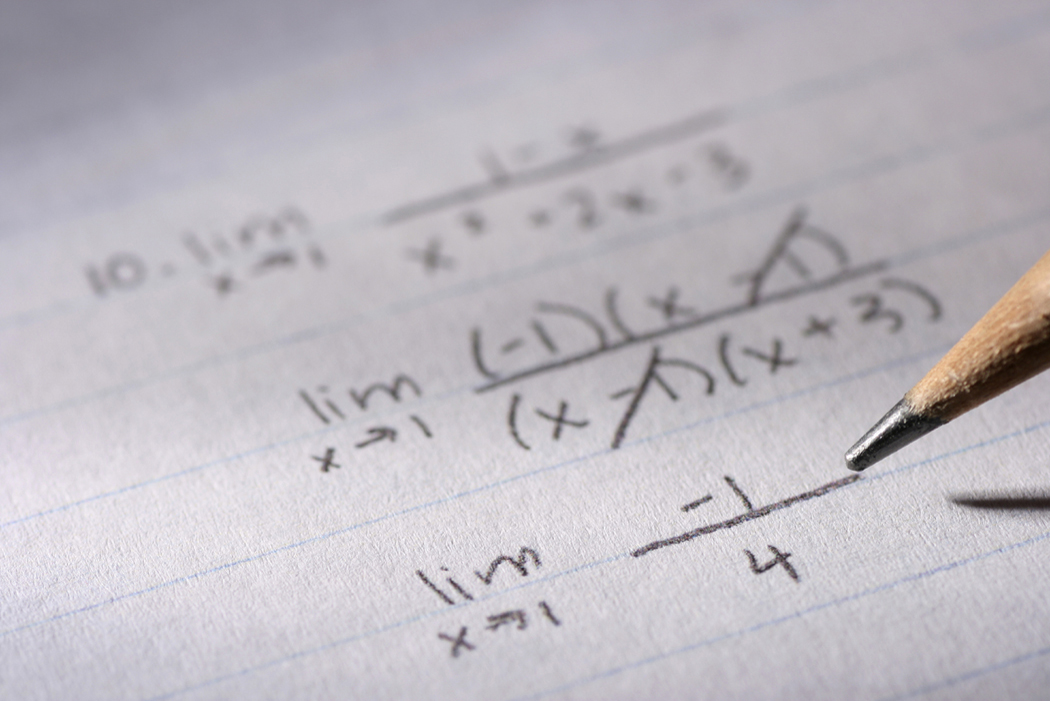 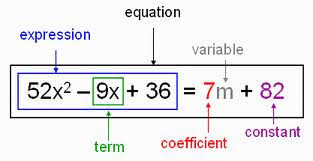 Coefficient: slope
Constant: y-intercept
Variable 2
Variable 1
y=mx+b
Linear Equation: slope y-intercept form
https://www.youtube.com/watch?v=BouqkWYlfzg
How to say maths signs in English?
Review one step equations.
3 + a = - 2
      - 3          - 3
              a = - 5
Solve:
n
3
+ 8
=
2
- 8   -8
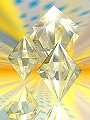 n
3
(3)               (3)
= -6
n   =  -18
1
Number
the Equations
5x
+
y
20
… (1)
=
2x
+
y
11
… (2)
=
Subtract (to get rid of a letter)
3x
9
=
x
3
=
Divide
(to find x)
2 x 3
+
y
11
=
6
+
y
11
=
Substitute
in (2)
(to find y)
y
5
=
7
Number
the Equations
2x
+
3y
13
… (1)
=
4x
-
y
5
… (2)
=
Scale up one of the equations
2x
+
3y
13
… (1)
=
12x
-
3y
15
… 3 x (2)
=
Add
 (to get rid of a letter)
14x
28
=
x
2
=
Divide
(to find x)
4 x 2
-
y
5
=
8
-
y
5
=
Substitute
in (2)
(to find y)
y
=
3